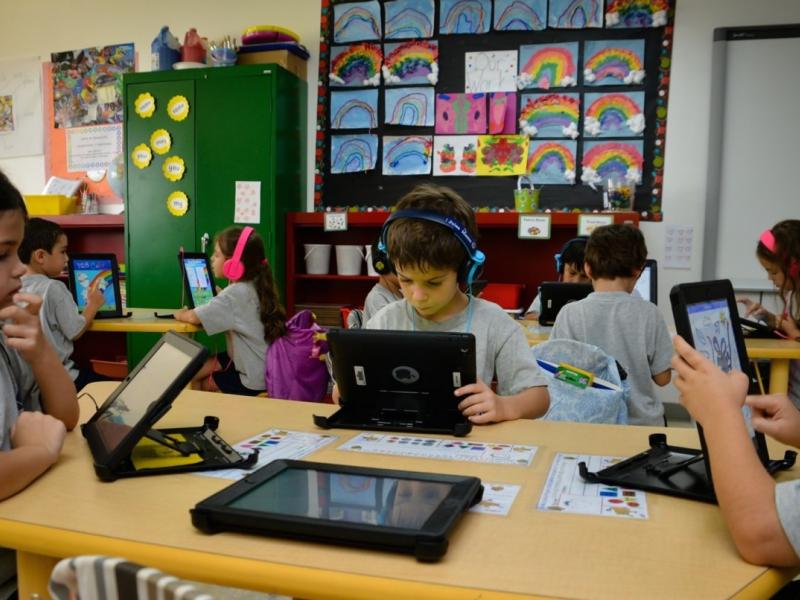 Εκπαιδευτική Τεχνολογία – Πολυμέσα (Θ)
Δρ. Νικόλαος Πέλλας
npellas@eppaik.aspete.gr
https://eclass.prog.aspete.gr
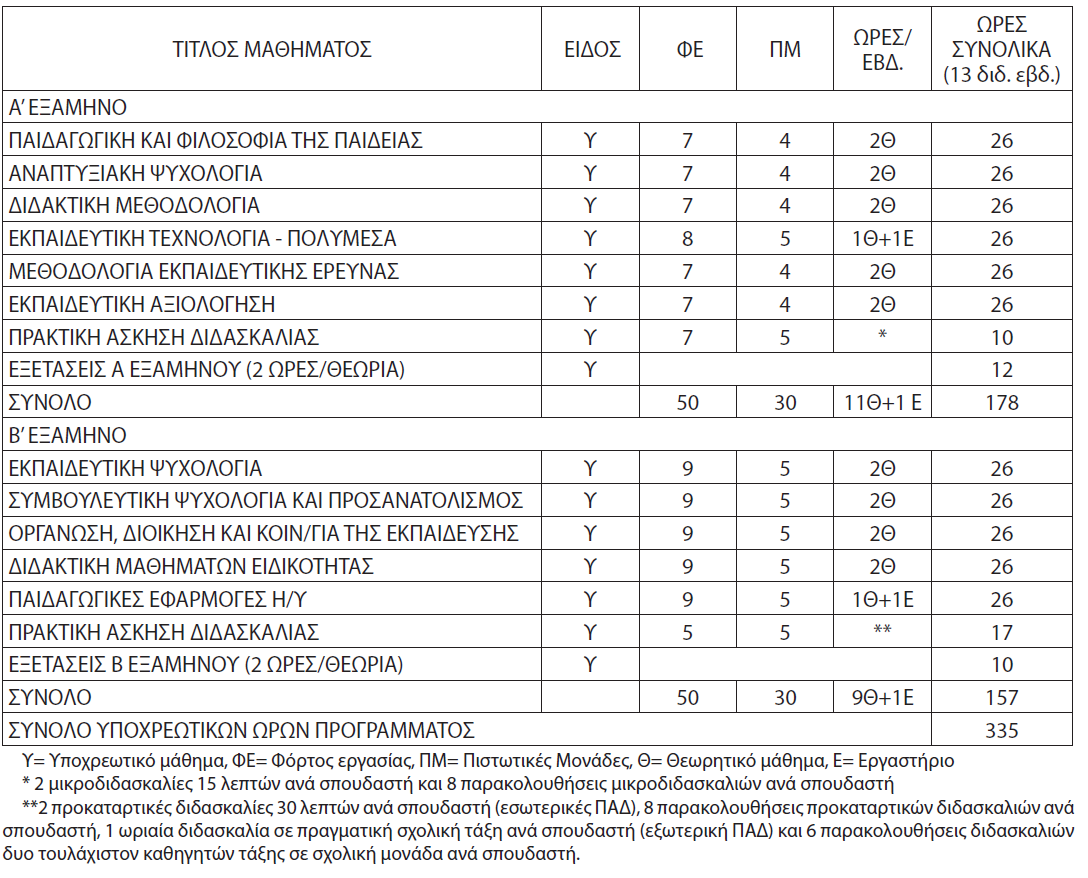 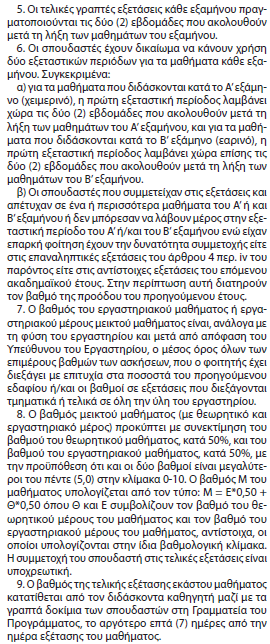 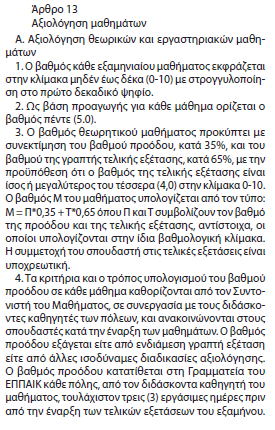 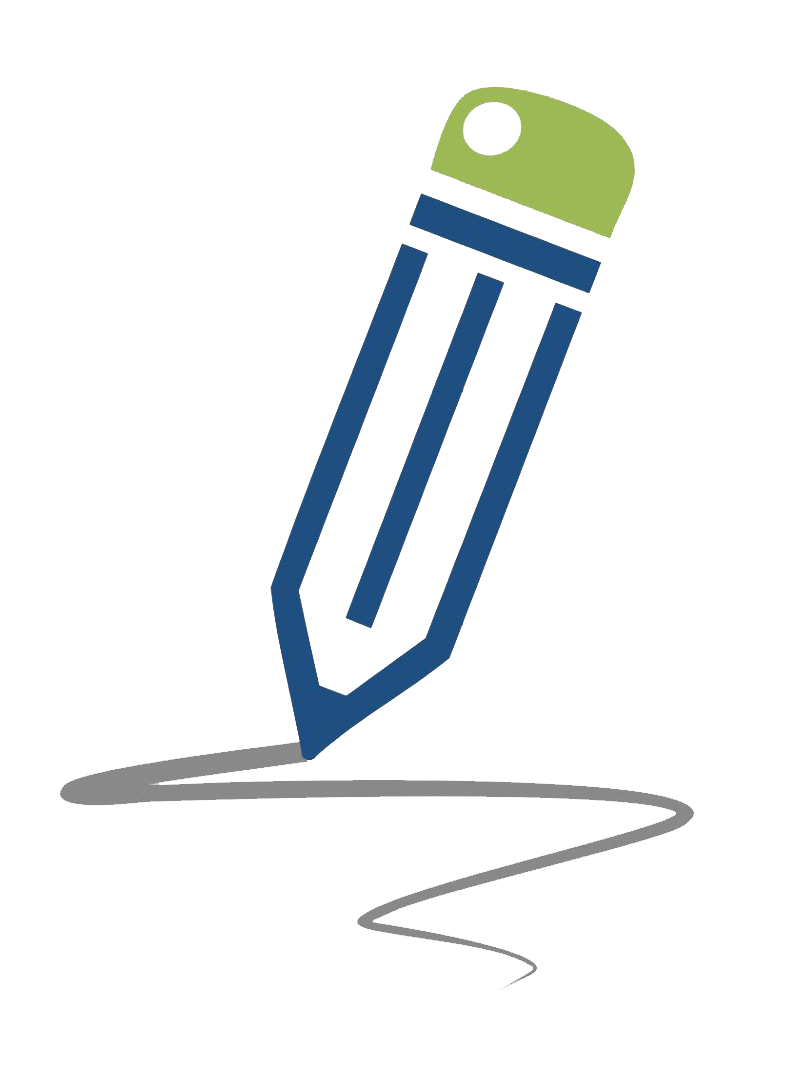 Πρόοδος 
Ε1 + Ε3-> 2 Δεκεμβρίου 2024
Ε2 + Ε4-> 9 Δεκεμβρίου 2024
(3-4 Ενότητες – PowerPoints με 30 λεπτά διάρκεια)
Τελική εξέταση-> Μέσα Ιανουάριου 2025
Εκπαιδευτική Τεχνολογία στο σχολείοhttp://technologyteachingcyprus.blogspot.com/2016/10/blog-post_29.html
Η έκθεση των παιδιών στην τεχνολογία
Τι γίνεται στα σχολεία
Τι θα μπορούσε να δώσει η τεχνολογία μέσα σε μια τάξη;
Διερεύνηση, πλούσια πληροφορία

Συνεργασία και επικοινωνία με άλλους (ακόμη και μακριά)
Να μιλήσουν οι μαθητές με επαγγελματίες

Πειραματισμό

Διάδραση

Συνεργασία 

Ανατροφοδότηση
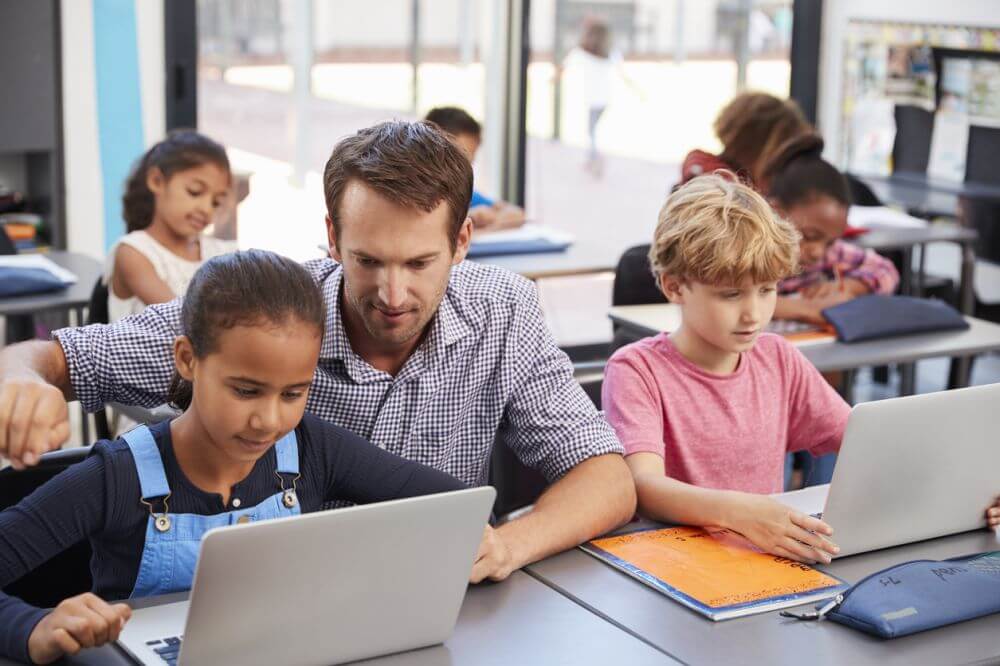 Δημιουργικότητα και μάθηση
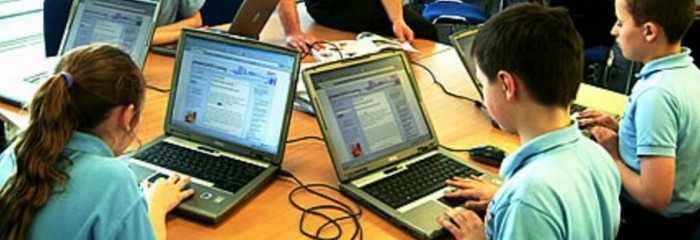 Οι άνθρωποι είναι πολύ δημιουργικά όντα

Πολλές φορές δεν γνωρίζουμε τις δεξιότητες τους

Που μπορεί να είναι πέρα από τα παραδοσιακά μαθήματα (μαθηματικά, γλώσσες)

Η δημιουργικότητα είναι τόσο σημαντική όσο και η ικανότητα ανάγνωσης
Τι μαθαίνουμε στο σχολείο
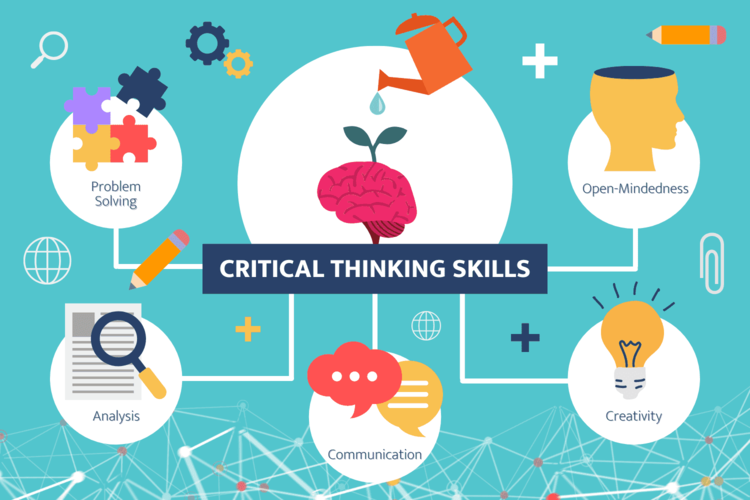 Είναι αυτό το μόνο που χρειαζόμαστε;
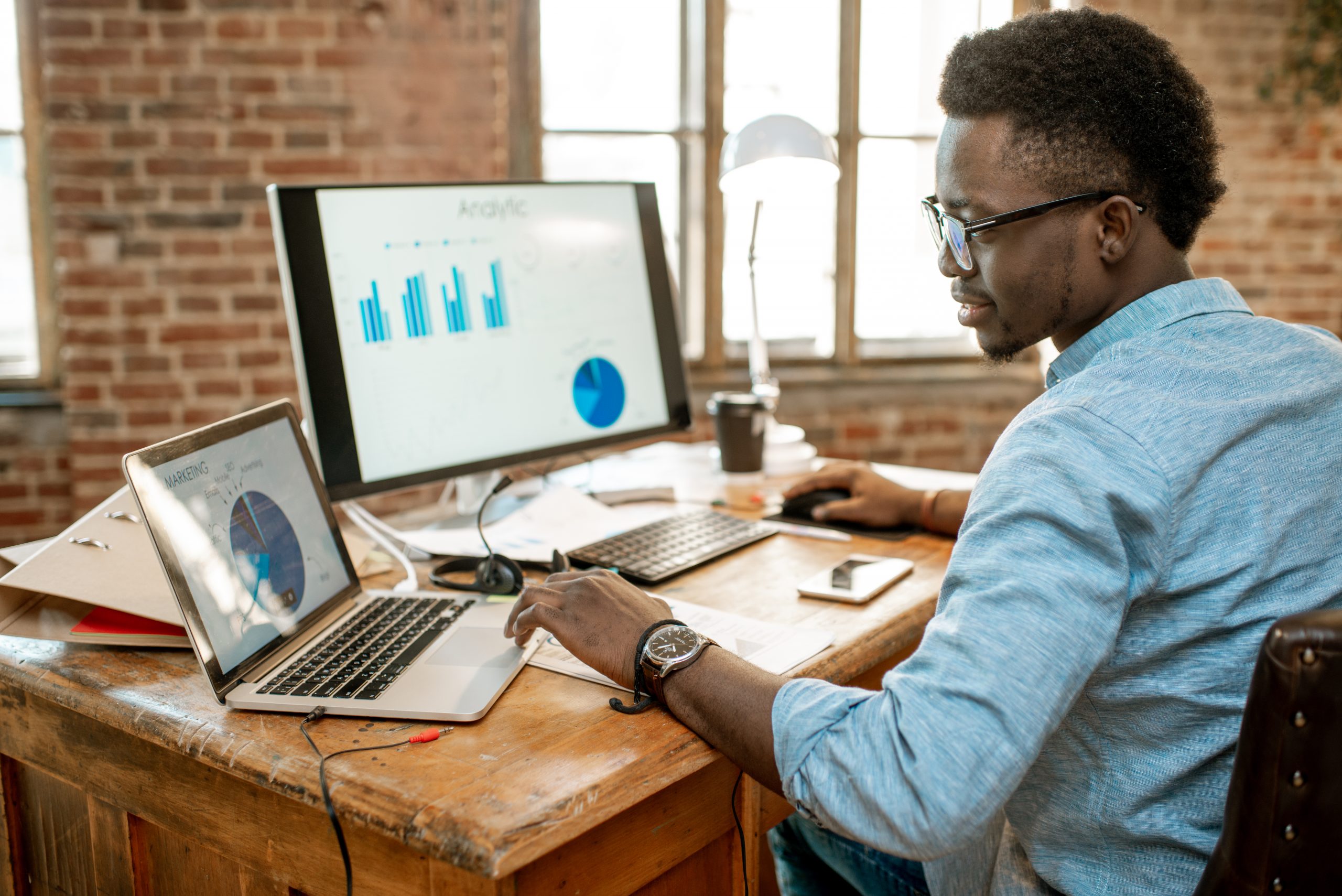 Πώς γίνεται η μάθηση
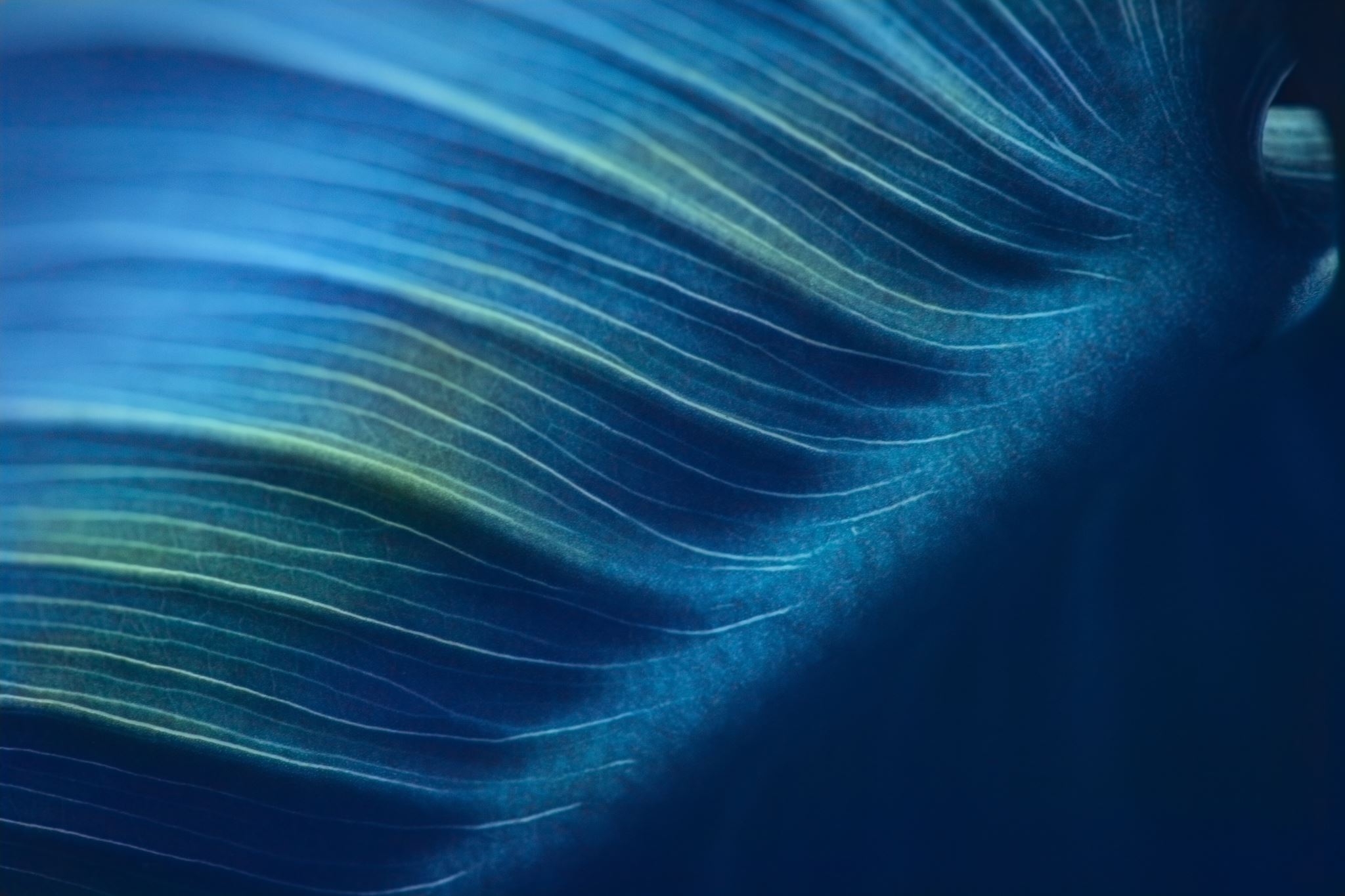 Πως ενσωματώνεται η τεχνολογία;
Τεχνολογία στην εκπαίδευση
ΜΑθΜαΜαη
Μεθοδολογίες μάθησης
Μαθησιακές ανάγκες
Στόχοι μάθησης
Τεχνολογία
Μαθησιακή διαδικασία
Ξεκινάμε από το χρήστη (ανάγκες)
  Καταλήγουμε στο χρήστη (στόχοι)

  Θα μιλήσουμε για την τεχνολογία στα πλαίσια της γενικότερης διαδικασίας της μάθησης
Σχεδιασμός εκπαιδευτικού λογισμικού
Φωτόδεντρο
Η τεχνολογία ως μέσο επιλέγεται με βάση τις ανάγκες και τους στόχους
Ανάλυση εκπαιδευτικών αναγκών
Μαθαίνω ή αξιολογώ;
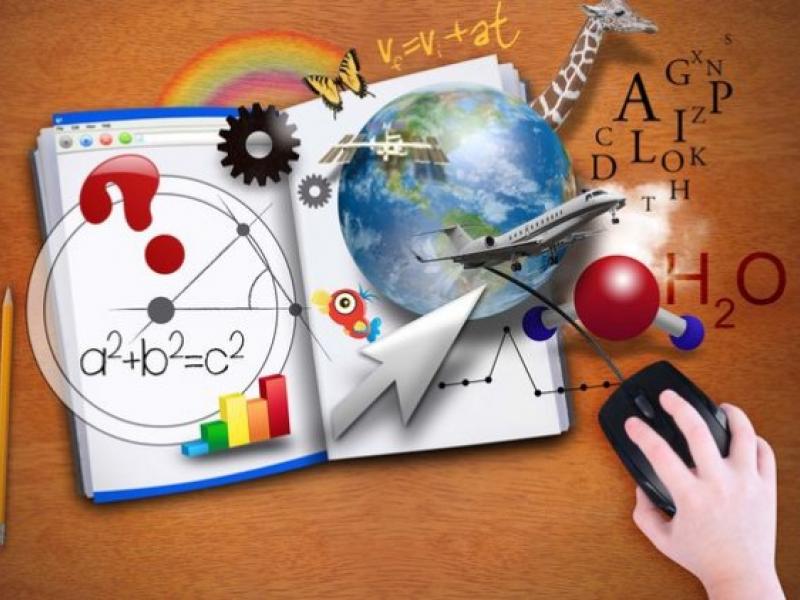 Συνεργασία
Διερεύνηση 
Μάθηση με δράση (active learning)
Flipped classroom
Αξιολόγηση ως εργαλείο μάθησης
Πειραματισμός, αιτιατή μάθηση, προσομοίωση
Αφήγηση (narration, digital narration)
Μάθηση μέσω όμοιων (peer learning)
Μάθηση από απόσταση (eLearning)
Μάθηση σε κοινότητες
Gamification και μάθηση μέσω παιχνιδιών
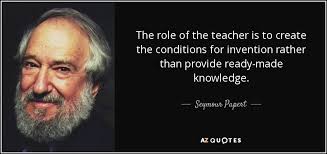 Θεωρίες Μάθησης
Τις απόψεις γενικά αποδεκτών ερευνητών
Piaget: φάσεις ανάπτυξης της νόησης 
Papert: μικρόκοσμοι, ενεργή μάθηση, σύνθεση γνώσης
Resnick: σύνθεση γνώσης στην πράξη
Τεχνολογικές λύσεις που ενισχύουν τη μαθησιακή διαδικασία / εμπειρία
Τη μεθοδολογία
Την επίτευξη των στόχων μάθησης
Τη διαδικασία, τις σχέσεις, τη διάδραση
Παραδείγματα τεχνολογικών λύσεων
Μάθηση από απόσταση (MOOCS ήLMS)
Μάθηση σε κίνηση (mobile learning)
Internet of things, wearable devices
Προσομοιώσεις, εικονικά πειράματα, εικονική πραγματικότητα (augmented reality)
Διεπαφή χρήστη – συστήματος / εφαρμογής (web, touch screen)
Εκπαιδευτικά παιχνίδια (serious games, gamification)
Κοινότητες
Εικονική ή Επαυξημένη πραγματικότητα (Virtual/Augmented reality) 
Διάχυτη μάθηση (pervasive learning), πλαίσιο (context-aware systems)
Παραδείγματα λογισμικού και υπηρεσιών
Δημοσιεύσεις – τεχνολογία και μάθηση
Παραδείγματα σχεδιασμού υπηρεσιών
Εμπειρίες από τη χρήση τεχνολογίας στη μάθηση
ΙοΤ, εικονική πραγματικότητα, σοβαρά παιχνίδια, κλπ.
Εκπαιδευτική καινοτομία με χρήση της τεχνολογίας
Ανοιχτή μάθηση – πρόσβαση σε μάθηση

Ερευνητικές δραστηριότητες
Δημοσιεύσεις: εμπειρίες για το τι δουλεύει και τι όχι στην πράξη
Μάθηση για συγκεκριμένες ομάδες-στόχους
Δημοτικό
Γυμνάσιο, λύκειο
Τριτοβάθμια εκπαίδευση
Επαγγελματίες: μηχανικούς, επαγγέλματα υγείας, δασκάλους, κλπ
Εξειδικευμένες μαθησιακές ανάγκες
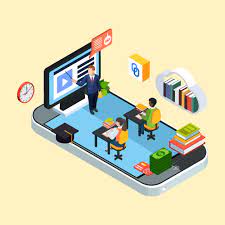 https://www.google.com/search?q=%CE%B5%CE%BA%CF%80%CE%B1%CE%B9%CE%B4%CF%85%CE%B5%CF%84%CE%B9%CE%BA%CE%B1+%CE%BB%CE%BF%CE%B3%CE%B9%CF%83%CE%BC%CE%B9%CE%BA%CE%B1&sourceid=chrome&ie=UTF-8 
https://photodentro.edu.gr/edusoft/lrt-search?locale=el
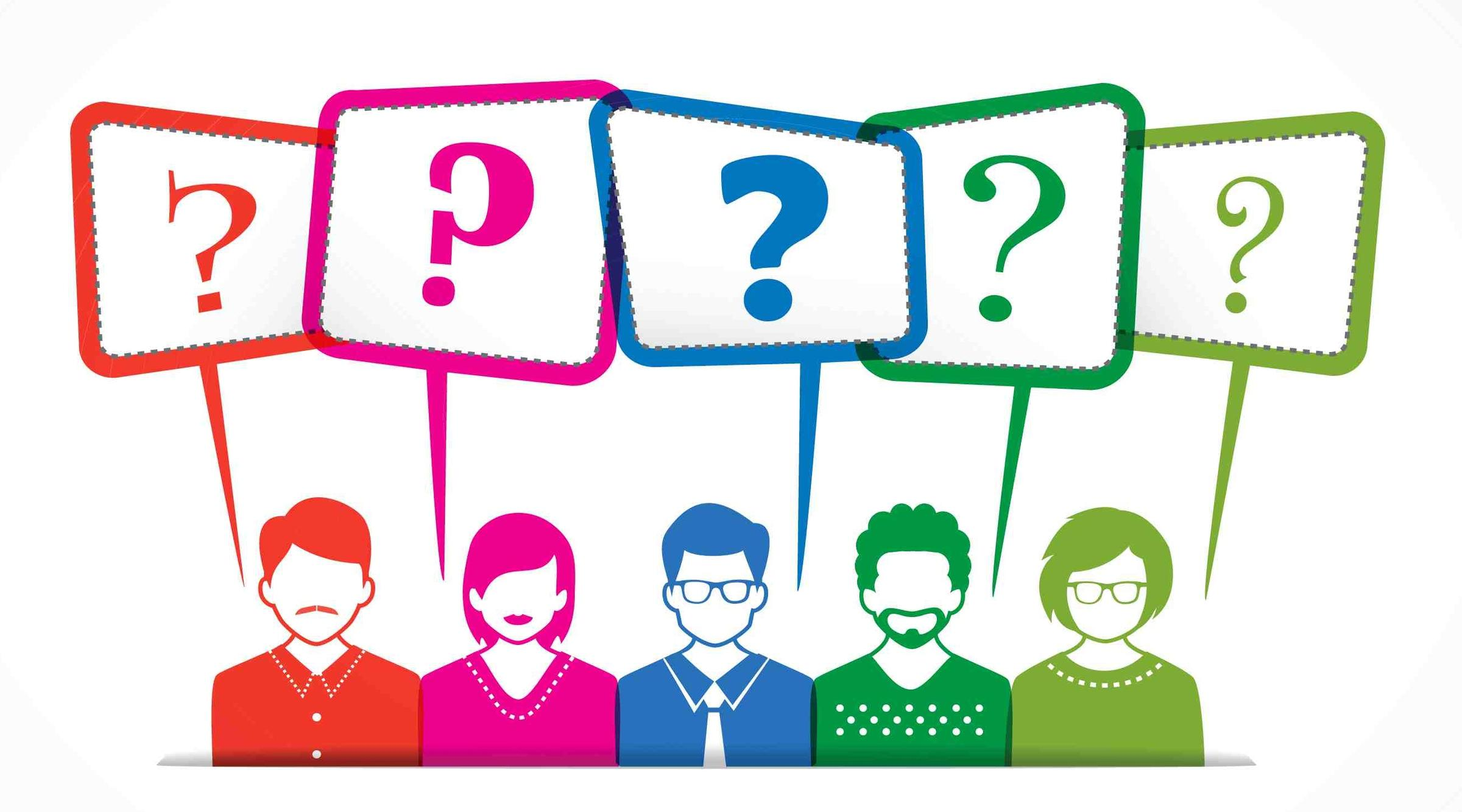 Τέλος ενότητας